Differenzierungsberatung Technik als Wahlpflichtfach (WP 1)M. MilasJ. Ernst
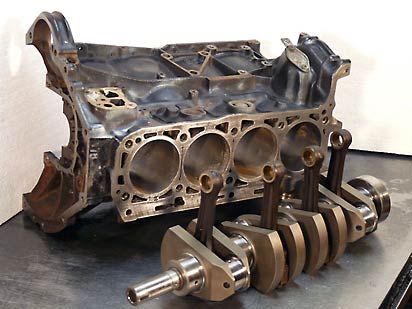 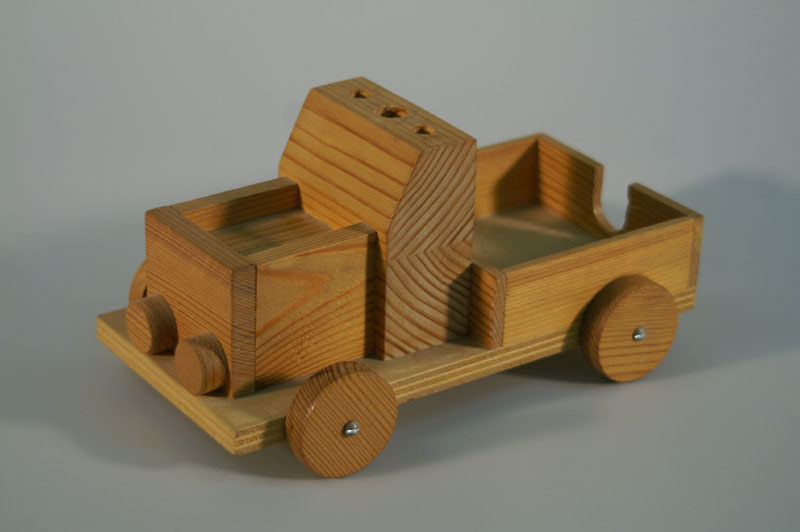 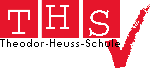 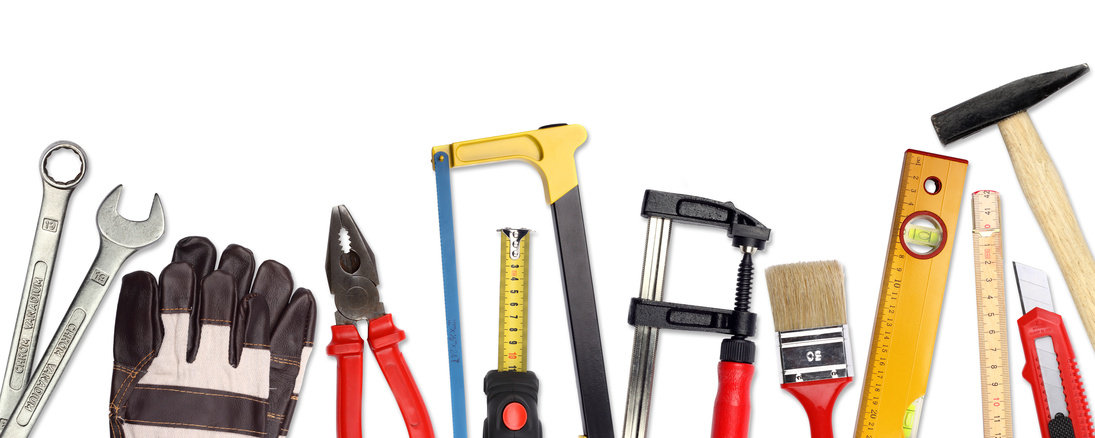 Inhalte
Themen im Technikunterricht
Leistungsbewertung
Profil der Schülerin / des Schülers
Besonderheiten bei der Wahl des Fachs Technik
Themen im TC-Unterricht   (Auszüge)
Holz, Holzwerkstoffe und Holzverarbeitung
Elektronik-Löten, Bau von Schaltungen
Kunststoffe und deren Verarbeitung
Metalle und deren Verarbeitung
Technisches Zeichnen
Verbrennungs- und Elektromotoren
Solartechnik, Umwelttechnik u. Bautechnik
Exkursion zu den 
Kalkwerken Oetelshofen in Wuppertal (Kl.8)
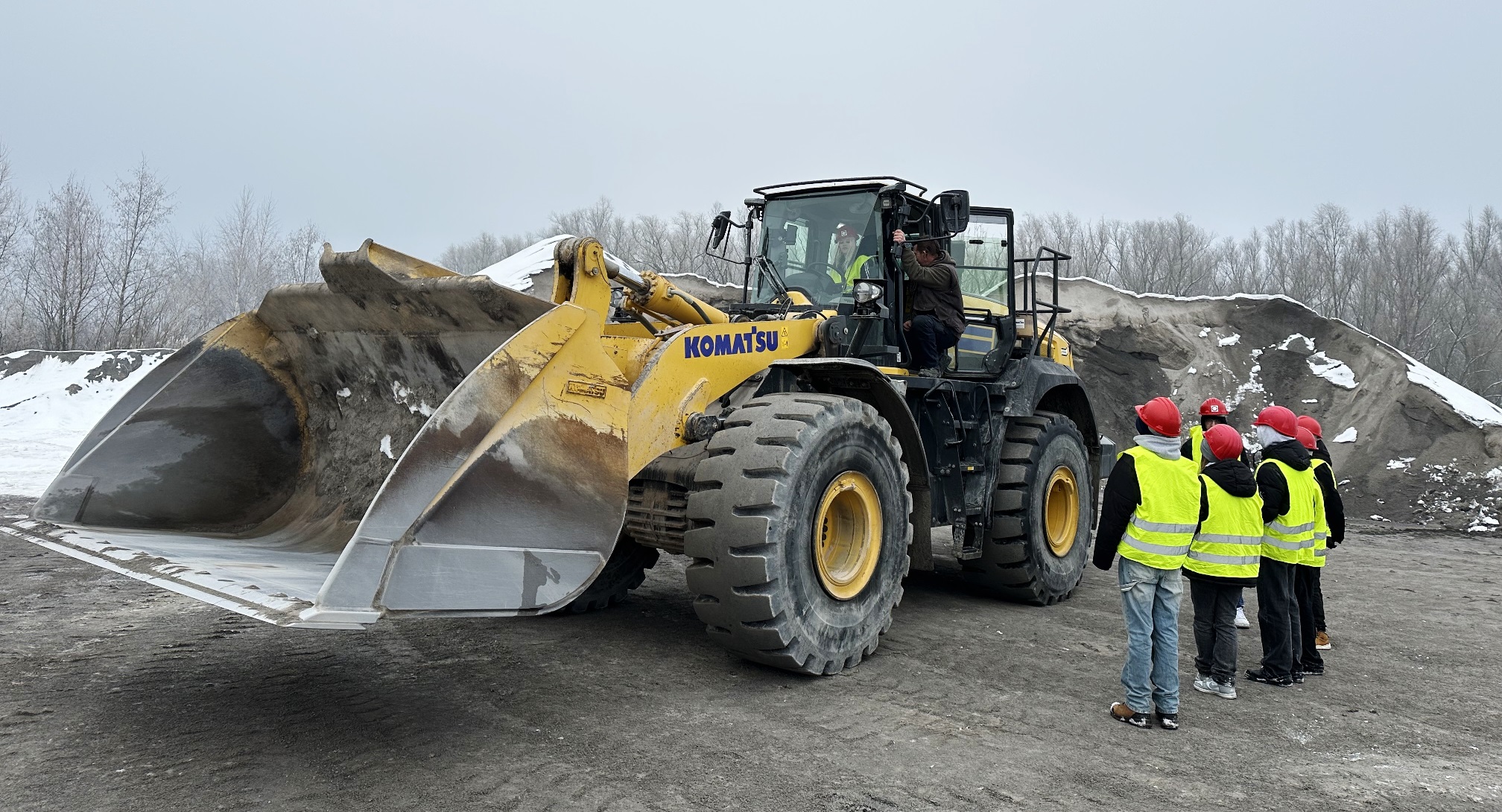 Werksbesichtigung

Besichtigung der  Labore u. Werkstätten

Begehung der Brennöfen

Sprengung im Steinbruch
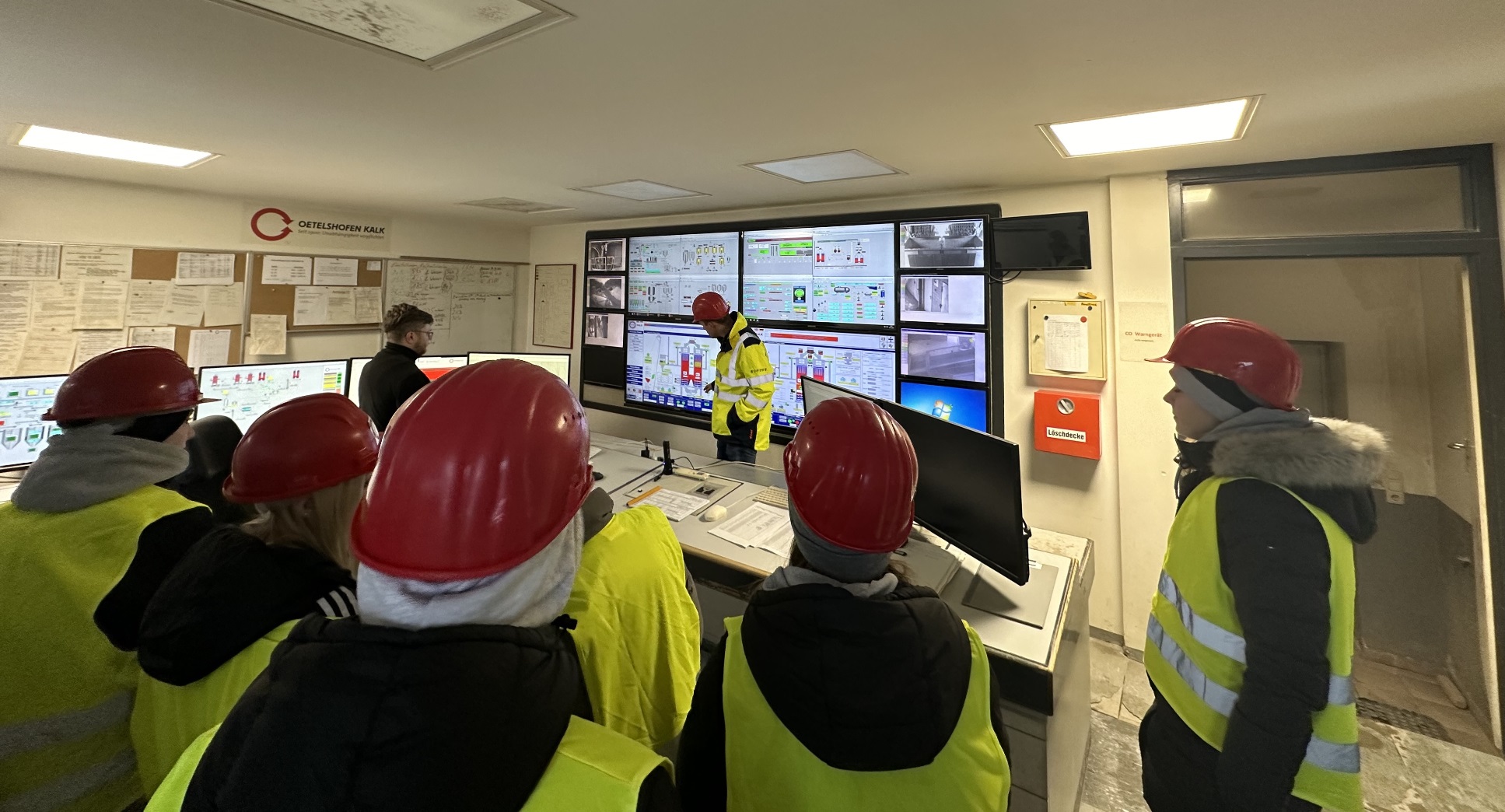 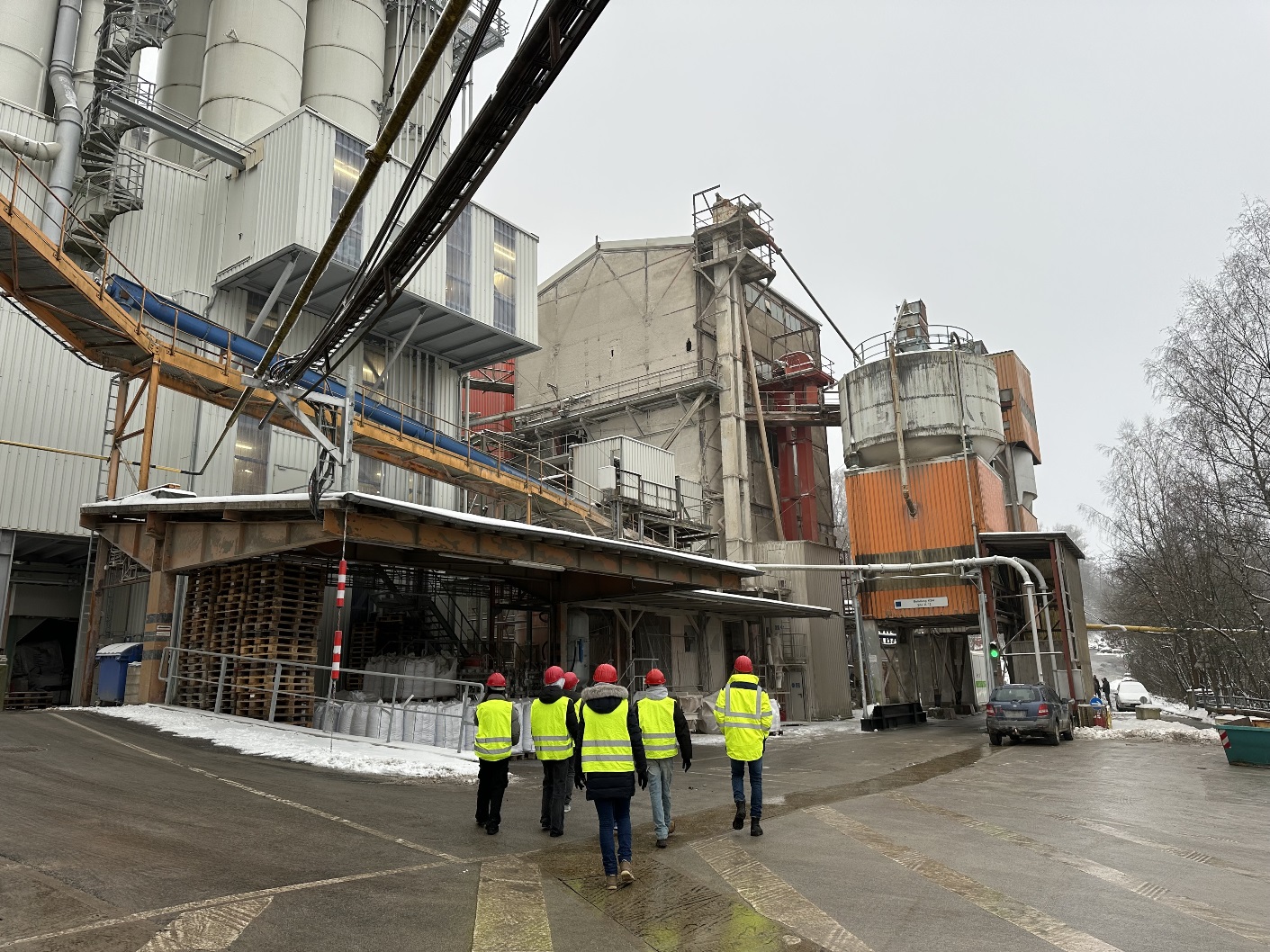 Projekttag am 
Technischen Berufskolleg Solingen (TBK)
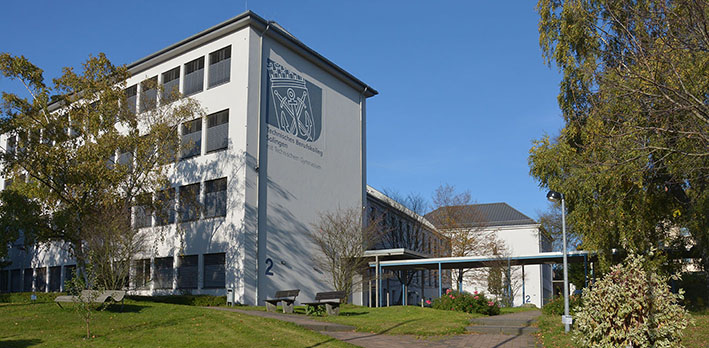 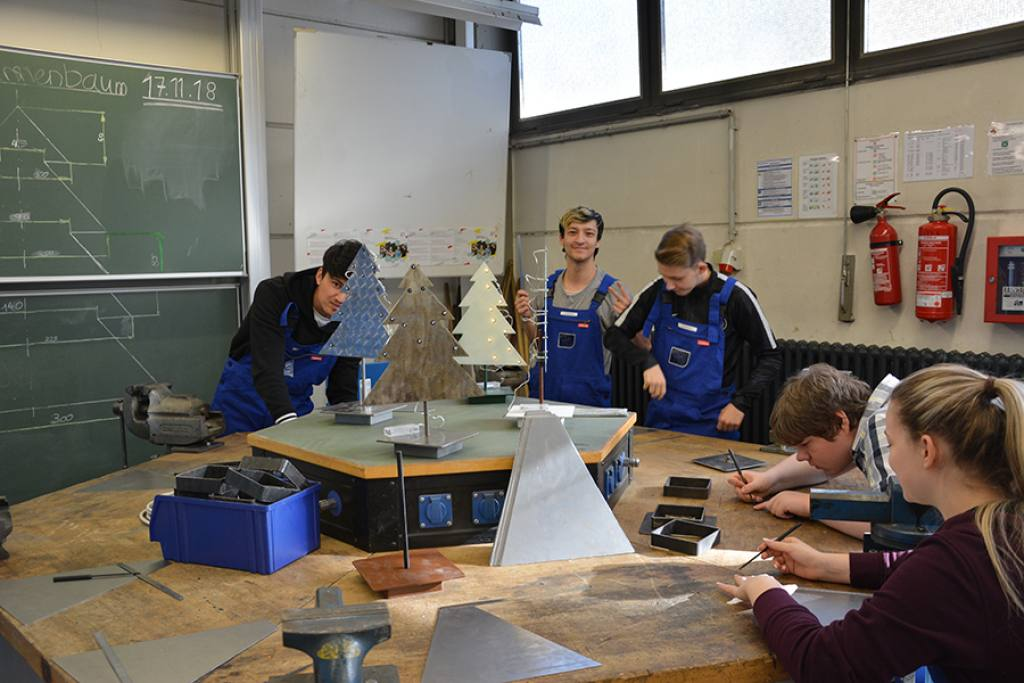 Kennenlernen verschiedener Werkstätten im Bereich Metallverarbeitung und Gestaltung (Kl. 9)
Leistungsbewertung (ganzes Schuljahr!)
Profil der Schülerin / des Schülers
Gute Noten in Mathematik und Physik 
Interesse an technischen Geräten/Werkzeugen
Handwerkliches Geschick und gute Feinmotorik
Vorliebe für Präzision und Ordnung
Organisationstalent, Selbstständiges Arbeiten
Beachten und Einhalten der Sicherheitsbestimmungen
Verantwortungsbewusster Umgang mit Werkzeugen 
Wirtschaftlicher/sparsamer Umgang mit Material
Teamfähigkeit
Berufswunsch im Handwerk oder technischen Bereich
Besonderheiten bei der Wahl des Fachs Technik
Finanzieller Eigenanteil: ca. 20-30 Euro pro Schuljahr
GUVV (Gemeinde-Unfallversicherungsverband) NRW:
   Beschränkung der Teilnehmerzahl aus  
   sicherheitstechnischen Gründen!
  ►►► 1 Kurs mit max. 18 SchülerInnen ◄◄◄
  ►►► 1 Kurs mit max. 16 SchülerInnen ◄◄◄
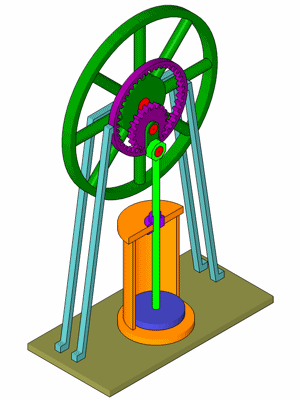 Neugierig?
Fragen?
Ansprechpartner: 
 Edwina Lohmann 
 Miriam Milas
 Jennifer Ernst
Vielen Dank für Ihre Aufmerksamkeit.